Komunikasi Data
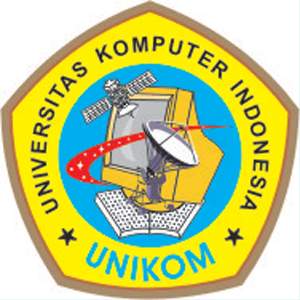 5. Teknik Komunikasi Data Digital
Dosen : S. Indriani Lestariningati, M.T
SATUAN ACARA PERKULIAHAN
PENDAHULUAN
Idealnya, kita ingin berkomunikasi dengan komputer dalam bahasa lisan atau tertulis. Dalam prakteknya, kita harus mengubah data ke bentuk yang lebih bisa siap  diterima oleh mesin.
KARAKTER
Set huruf, digit (angka), dan simbol lain digunakan untuk merepresentasikan item data → disebut character set (set karakter).
Contoh:
	Tombol space bar dan tombol delete pada keyboard dianggap sebagai bagian dari set karakter dan direpresentasikan dengan “space” dan “del”.
TRANSMISI KARAKTER
Ketika tombol (key) pada keyboard dari perangkat input komputer ditekan, perangkat tersebut menghasilkan sinyal elektris yang merepresentasikan karakter tombol ke komputer. Transmisi tersebut melewati kabel dari perangkat tersebut ke komputer dan sinyal untuk setiap karakter merupakan rangkaian pulsa elektris yang disebut pulse train (lihat Gambar 1).







	Gambar 1. Gambaran sederhana dari data yang sedang ditransmisikan dari perangkat keyboard ke komputer.
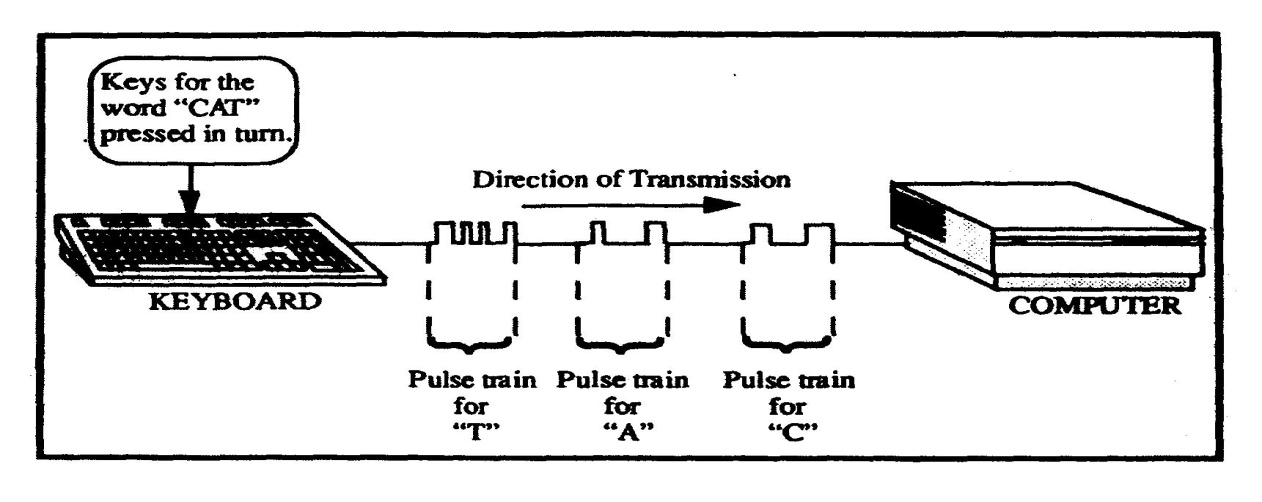 RINCIAN PENTRANSMISIAN KODE
Sekarang kita akan melihat pulse train (rentetan pulsa) secara lebih rinci. Gambar 2 memberi gambaran rinci mengenai kode pulsa untuk "T" yang ditunjukkan pada Gambar 1.







Gambar 2. Rincian transmisi tak-sinkron dari karakter ASCII “T”.
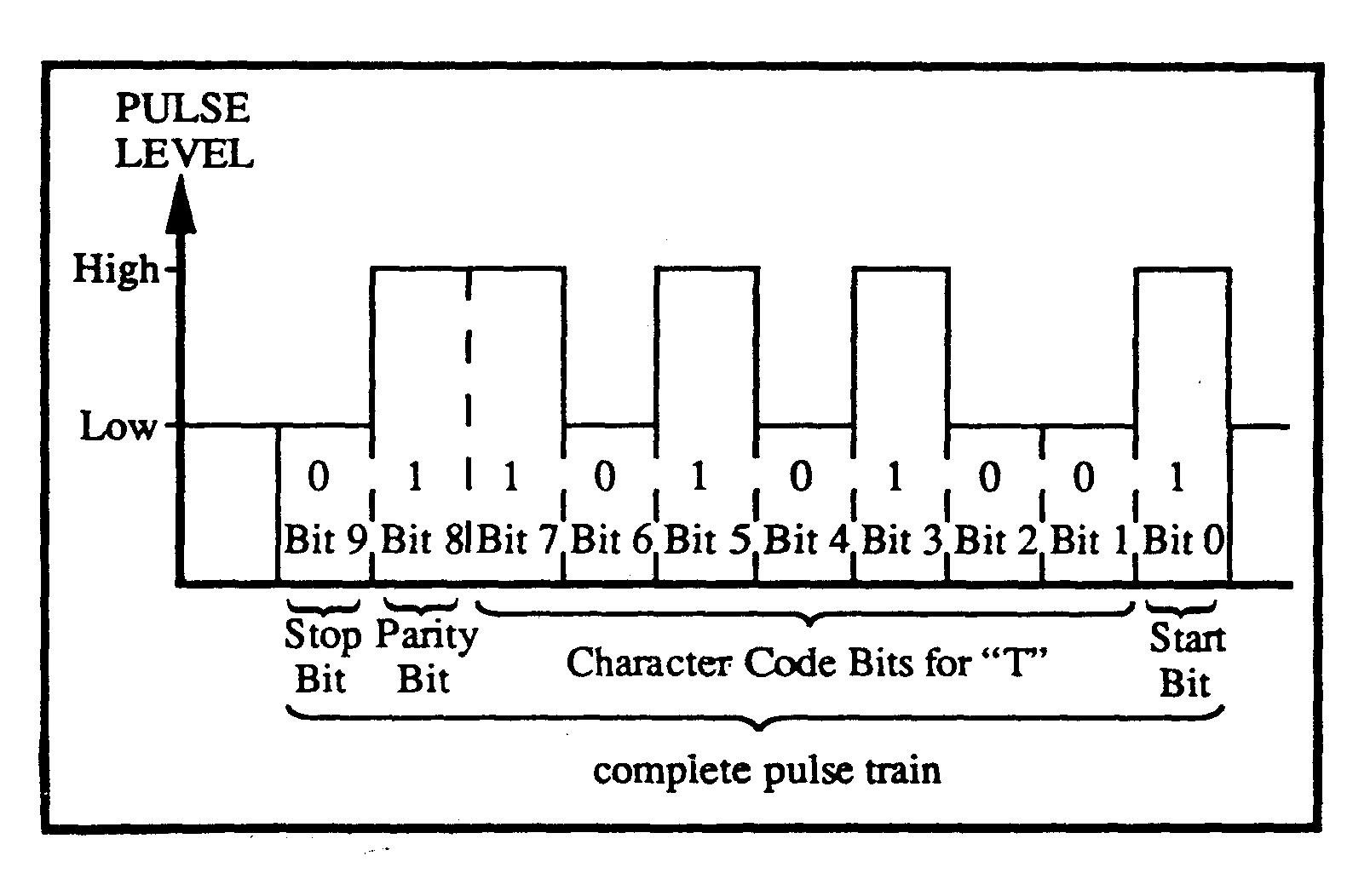 Character Codes (kode karakter). Kombinasi biasa dari 0 dan 1 digunakan untuk bit 1 sampai 7 yang ada pada Gambar 2 telah dipilih untuk merepresentasikan karakter "T". Jadi, kita memiliki "7-bit code yang merepresentasikan karakter "T".

ASCII. Kode 7-bit yang baru dideskripsikan sesuai dengan suatu standart yang disebut ASCII. ASCII kependekan dari American Standard Code for Information Interchange. Kode ASCII banyak digunakan di kalangan industri komputer. Set karakter ASCII ditunjukkan pada Gambar 3.
Gambar 3. Set karakter ASCII.
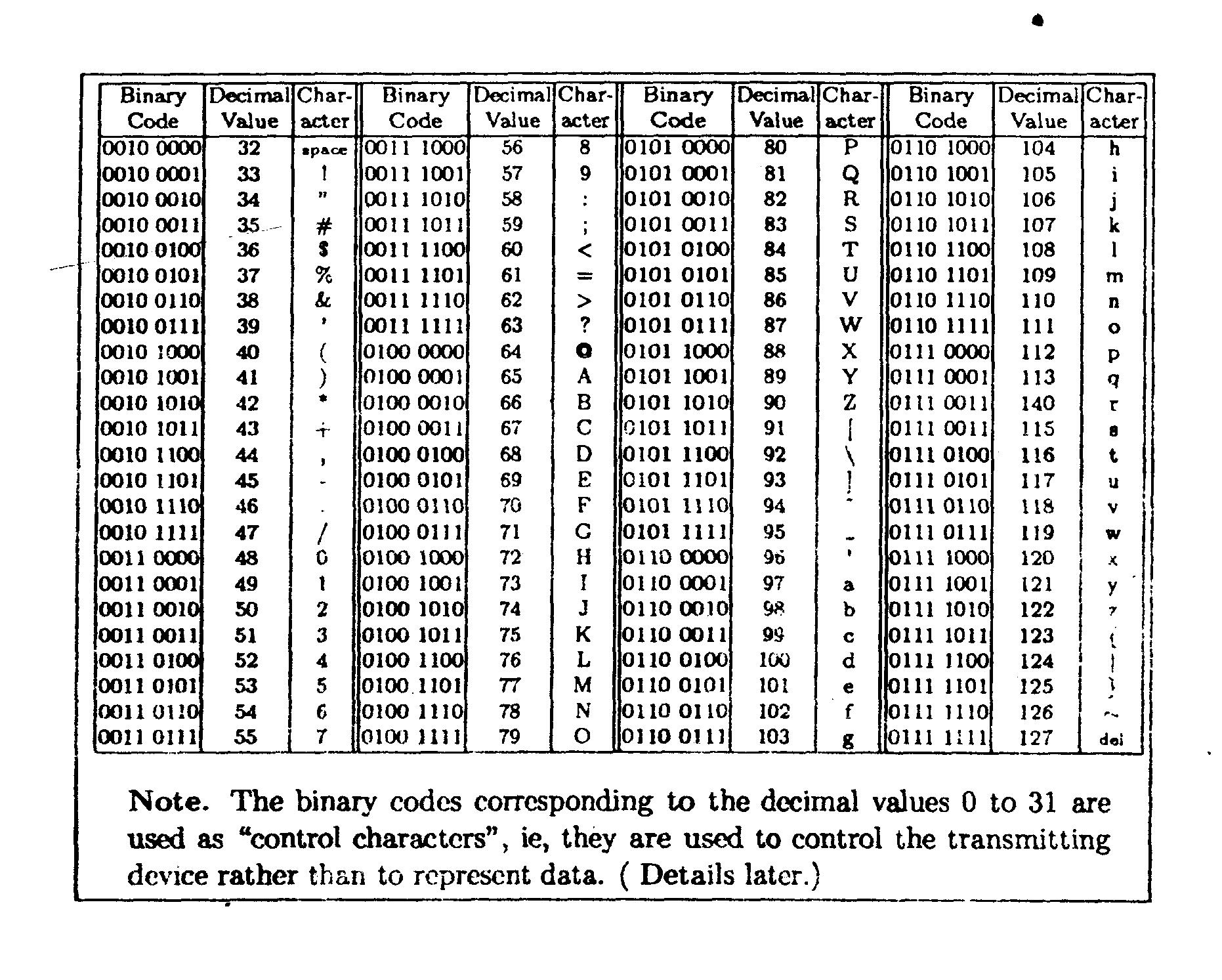 Start Bits and Stop Bits. Bit 0 dalam Gambar 2 disebut "start bit". la merupakan bit pertama dalam rentetan pulsa yang akan ditransmisikan. Tujuannya adalah untuk menandai awal pentransmisian karakter ke receiver atau penerima (dalam hal ini komputer). Bit 9, yakni "stop bit", menandai akhir dari pentransmisian.

Start bit dan stop bit selalu merupakan polaritas yang berlawanan (yakni. jika salah satu adalah 1, maka yang lain adalah 0), sehingga perubahan tingkal pulsa akan terjadi ketika start bit ditransmisikan. Pada beberapa sistem digunakan dua stop bit.
Protokol. Konvensi atau aturan yang digunakan untuk mengontrol pentransmisian data disebut protokol. Penggunaan start bit dan stop bit adalah contoh dari protokol sederhana.

Transmisi tak-sinkron. Pentransmisan karakter pada Gambar 1 sifatnya tak-sinkron (asynchronous). Yakni, apabila setiap karakter secara individual siap untuk ditransmisikan, maka pulse train (rentetan pulsa)-nya ditransmisikan. Hal ini berarti bahwa rentetan pulsa ditransmisikan pada irreguler interval in time (dalam interval waktu yang tak teratur). Namun demikian, dalam setiap rentetan pulsa, semua pentransmisian bit berlangsung pada kecepatan yang tetap.
Transmisi sinkron terjadi pada interval waktu yang tetap dan pada kecepatan yang tetap. Sebagai contoh, set karakter yang telah dipersiapkan bisa ditransmisikan secara sinkron sebagai satu blok karakter, yang ini akan lebih efisien dari pada mentransmisikan mereka satu per satu secara tak sinkron.
Teknik-teknik Komunikasi Digital
Serial and Paralel Data Transmission
Asynchronous and Synchronous Transmission
Error Detection and Correction
11
Metode Transmisi Data
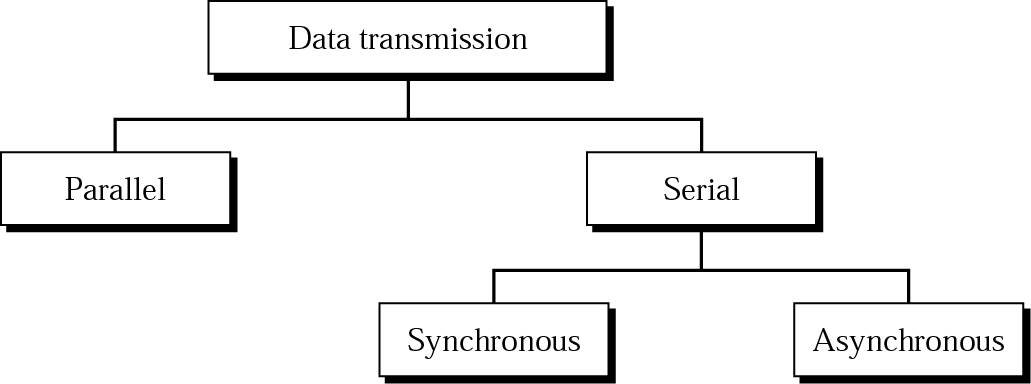 12
Transmisi Pararel
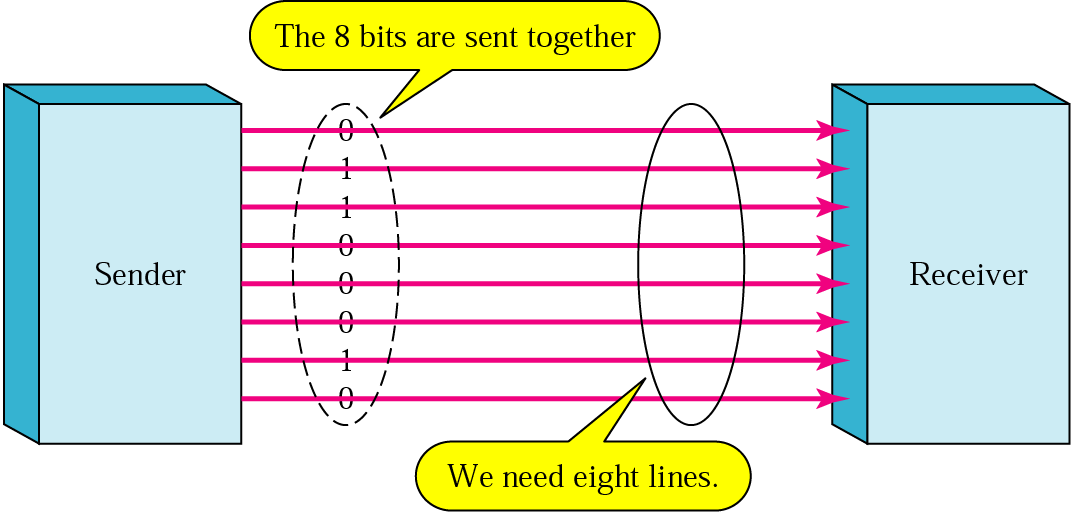 Suatu pengiriman data disebut pararel, jika sekelompok bit data ditransmisikan secara bersama-sama dan melewati beberapa jalur transmisi yang terpisah.
Dalam waktu bersamaan 8 bit (1 karakter) dikirim secara paralel
Transfer data lebih cepat, tapi hanya digunakan untuk jarak yang relatif pendek (mis 10 meter)
Umumnya tidak digunakan untuk hubungan antar komputer. Digunakan untuk menghubungkan komputer ke printer
13
Serial Transmission
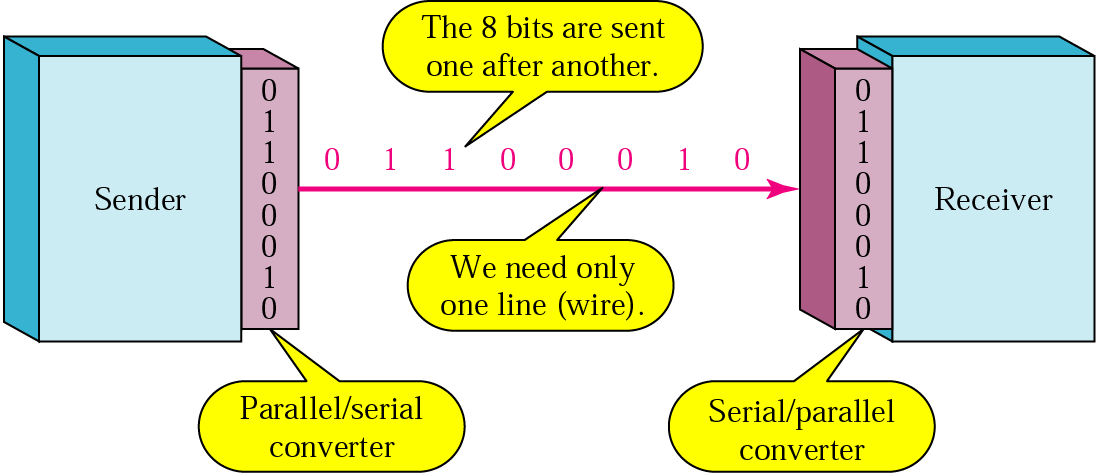 Suatu pengiriman data disebut serial, jika sekelompok bit data ditransmisikan secara berurutan (serial/bit demi bit) dengan melewati satu jalur transmiter dan satu jalur receiver.
Sebelum dikirimkan, data dikonversikan dari pararel ke serial
Sistem ini digunakan pada transmisi data untuk jarak jauh.
Paling umum digunakan untuk komunikasi antar komputer.
14
Transmisi serial dibagi 2:
Transmisi sinkron (Synchronous)
Transmisi Asinkron (Asynchronous)
Synchronous Transmission
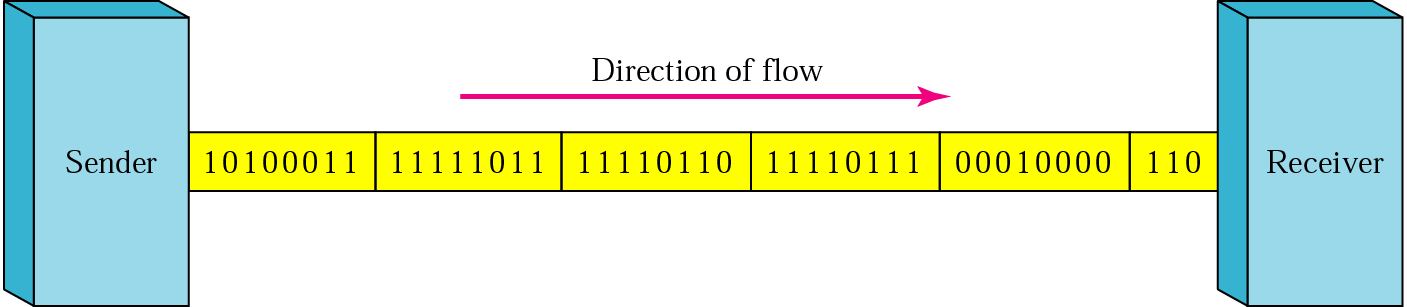 Pada transmisi sinkron sebelum terjadi komunikasi, diadakan sinkronisasi clock antara pengirim dan penerima
Data dikirim dalam satu blok data (disebut Frame) yang berisi bit-bit pembuka (preamble bit), bit data itu sendiri dan bit-bit penutup (postamble bit). Ditambahkan bit-bit kontrol pada blok tersebut.
Variasi ukuran frame mulai 1500byte sampai 4096 byte
Dalam komunikasi sinkron, sebuah line 56Kbps mampu membawa data sampai 7000 byte per detik
Contoh interface berbasis transmisi sinkron: Ethernet
Kecepatan transmisi lebih tinggi tetapi ada kemungkinan error apabila clock tidak sinkron Perlu clock re-syncronization
16
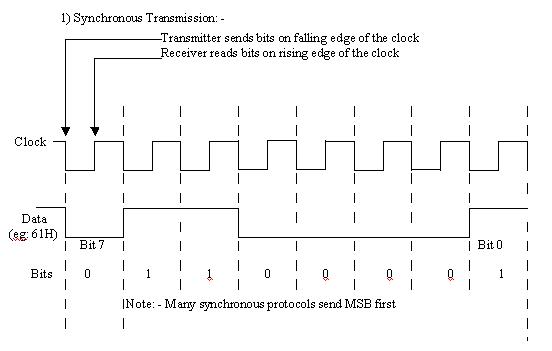 8 bit 
Flag
Control Field
Data          
 Field
Control Field
8 bit 
Flag
Preamble Bit Flag
Berisi tanda awal frame
Control Fields
Berisi informasi control (cont : deteksi kesalahan)
Control Fields
Berisi informasi control (cont : address)
Postamble Bit Flag
Berisi tanda akhir frame
Data Field
Berisi data dari transmitter
Blok data yang disebut suatu Frame, digambarkan sbb:
Asynchronous Transmission
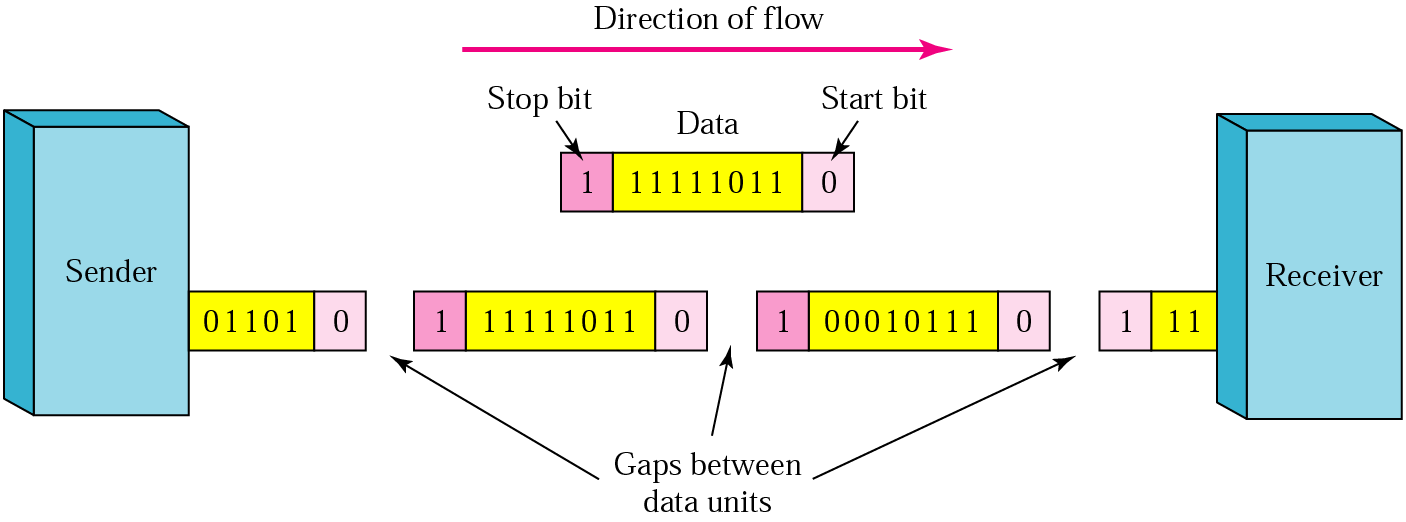 Pada transmisi asinkron, sebelum terjadi komunikasi, tidak diadakan sinkronisasi clock antara pengirim dan penerima.
Data dikirim per karakter dan masing-masing karakter memiliki bit start (biasanya 0) dan bit stop (biasanya 1).
Ada overhead 2-3 bit per karakter (~20%)  transmisi menjadi lambat
Bit start dan stop harus berbeda polarisasinya agar penerima mengetahui kalau karakter berikutnya sedang dikirim
Metoda ini digunakan pada pengiriman data yang intermittent  (misalnya dari keyboard)
19
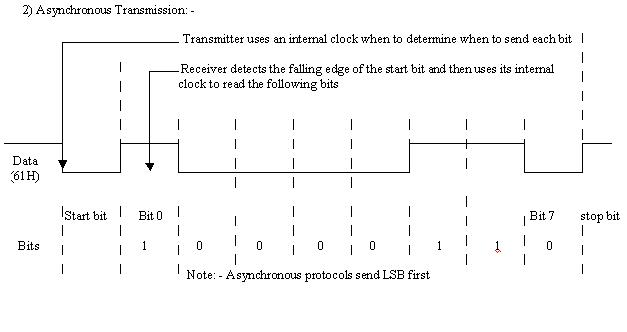 1
2
3
4
5
6
7
Bit start
Bit data
Bit paritas
Bit stop
0
1
1
Start bit berfungsi utk menandakan adanya rangkaian bit karakter yang siap dicuplik.
Stop bit berfungsi utk melakukan proses menunggu karakter berikutnya
Setiap karakter terdiri dari 10 bit dengan rincian :

1 bit start bit
1 bit stop bit
7 bit data
1 bit paritas
Various types of serial communication Standards:1. RS-2322. RS-4233. RS-4854. USB5. Fire Wire6. Ethernet7. MIDI8. PCI Express9. SPI & SCI10. IIC 11. IrDA
Ketika sebuah komputer berkomunikasi dengan komputer lain maka mereka saling mempertukarkan bit-bit informasi yang dikirimkan melalui suatu medium transmisi
Hal ini bisa dilakukan dengan relatif mudah bila mereka berada di alam ruangan atau gedung yang sama
Jika jarak antar mereka semakin jauh maka diperlukan sebuah jaringan telekomunikasi yang menyediakan kanal komunikasi end-to-end
Komunikasi data antar komputer dapat dilakukan dengan beberapa cara
Komunikasi data serial
Jika hanya ada satu kanal komunikasi yang tersedia sedangkan kita harus mengirimkan data yang terdiri dari lebih dari satu bit maka kita bisa mengirimkan data secara serial 
Pada komunikasi data serial, bit-bit yang menyusun words (sekumpulan bit-bit data) dikirimkan satu per satu ke kanal komunikasi
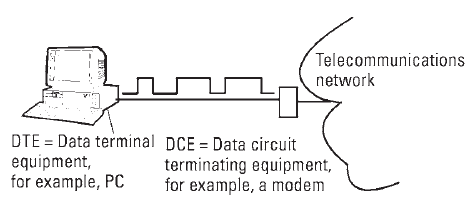 Serial Interface RS 232C
Definisi dan Notasi Sinyal
Ada 25 buah sinyal yang ditentukan pada standar RS 232C. 
Sebagian dari sinyal-sinyal tersebut dapat dilihat pada tabel berikut :
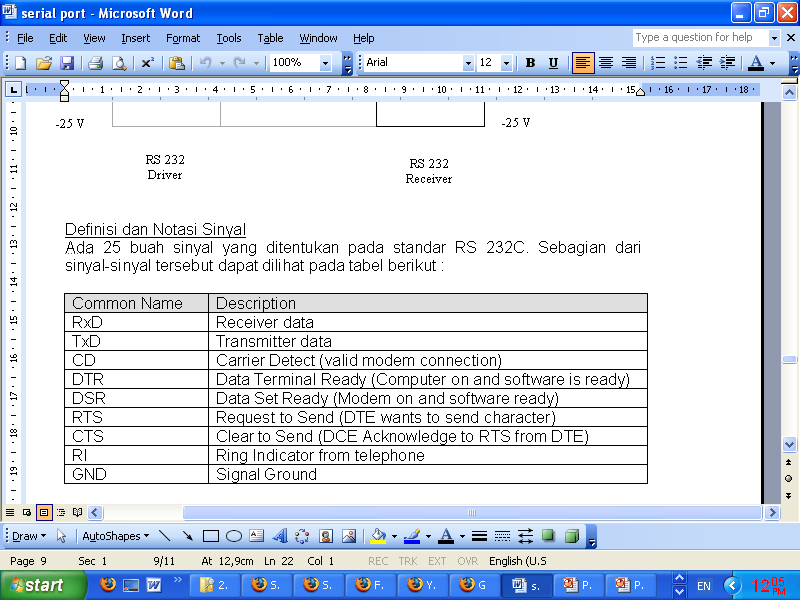 Serial Interface RS 232C
Ada 2 jenis konektor yang biasa digunakan, yaitu DB-9 (konektor dengan 9 buah pin) dan DB-25 (konektor dengan 25 pin)
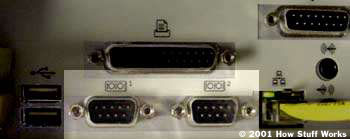 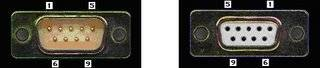 Serial Interface RS 232C
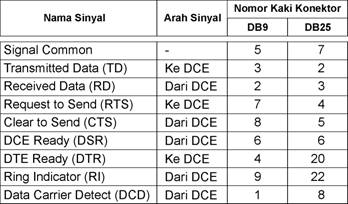 Modem
Transfer data jarak jauh biasanya menggunakan saluran telepon. Hal ini disebabkan jaringan telepon sudah sangat luas digunakan. Untuk keperluan khusus dapat juga digunakan saluran yang disewa khusus (leased line).
Saluran telepon diperuntukkan untuk menyalurkan sinyal suara (sinyal analog) yang memiliki frekuensi 300 - 3000 Hz. Oleh karena itu sinyal digital tidak dapat langsung dikirimkan melalui saluran telepon, tetapi terlebih dahulu harus dimodulasi ke sinyal analog. 
Untuk itu digunakan suatu komponen yang disebut modem (modulator-demodulator).
Modem biasanya disebut Data Communication Equipment (DCE) sedangkan komputer disebut Data Terminal Equipment (DTE).
Modem
Jika sebuah transfer data jarak jauh akan dilakukan, terlebih dahulu dilakukan proses handshaking antara komputer dan modem dan juga antara modem dengan komputer jarak jauh.
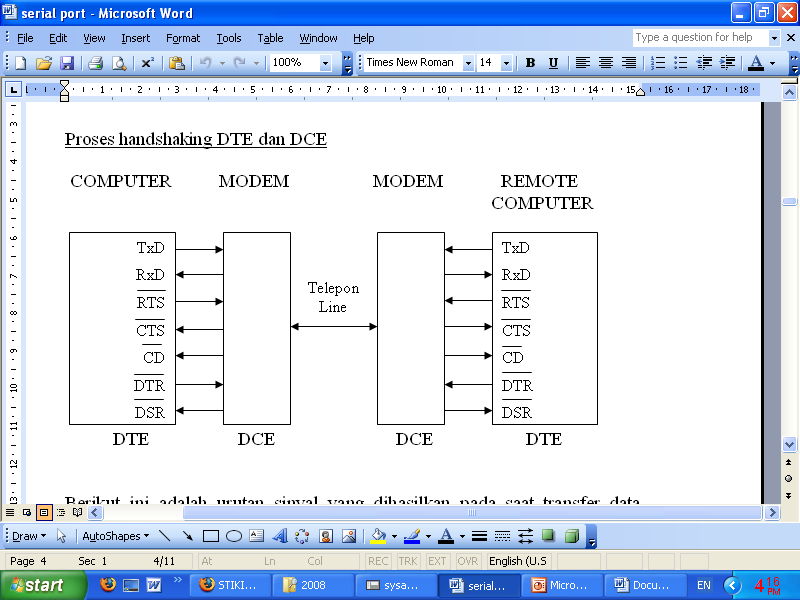 Proses komunikasi
Komputer mengirimkan sinyal  DTR (data-terminal ready) ke modem sebagai tanda bahwa terminal siap.
Jika modem juga siap, modem akan membalas dengan sinyal DSR (data-set-ready). 
Modem selanjutnya mendial remote computer.
Jika remote computer siap, dia akan mengirimkan sinyal tertentu.
Jika komputer memiliki data yang akan dikirim, ia akan mengirimkan sinyal request-to-send (RTS) ke modem.
Proses komunikasi
Modem akan membalas dengan mengirim sinyal carrier-detect (CD) sebagai tanda bahwa ia telah membangun koneksi dengan remote computer. Dan jika modem benar-benar siap, ia mengirimkan sinyal clear-to-send (CTS).
Selanjutnya komputer mengirimkan data serial ke modem. 
Jika semua data telah dikirim, komputer akan mengubah level sinyal RTS menjadi high. Hal ini mengakibatkan modem juga mengubah level sinyal CTS menjadi high dan berhenti mengirimkan data.
Null Modem Connection
Digunakan untuk menghubungkan dua buah komputer (DTE) tanpa melalui modem. Biasanya digunakan untuk melakukan transfer data antara komputer desktop dan komputer portabel.
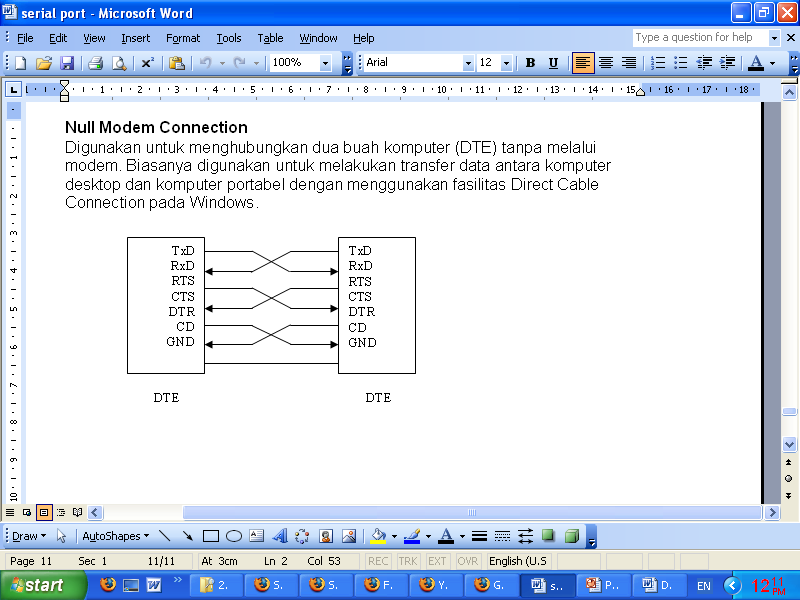 Null modem without handshaking
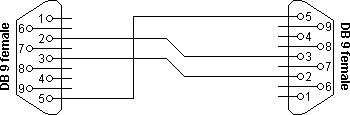 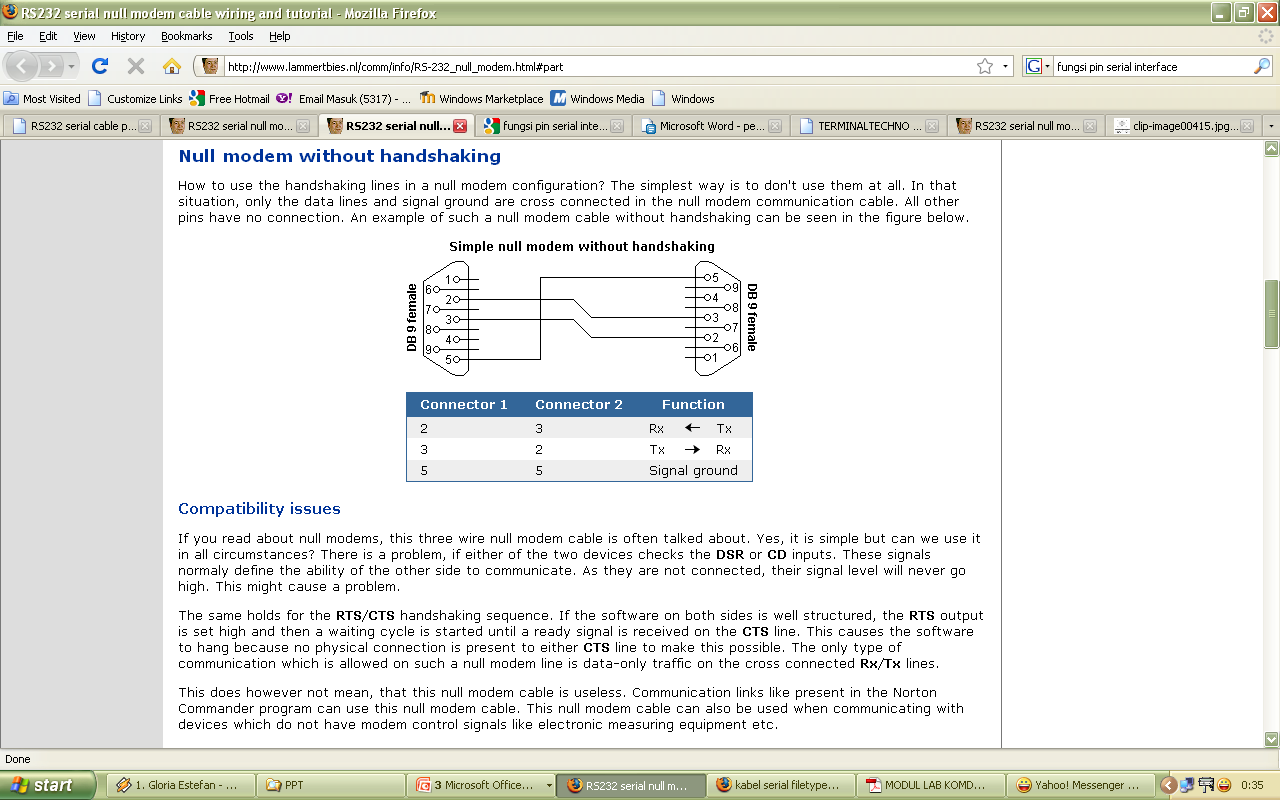 RS232 null modem with full handsaking
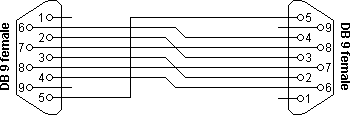 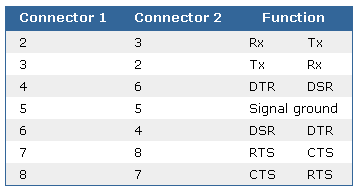 Laju Kecepatan DTE/DCE
Laju kecepatan pengiriman data yang sering dibicarakan adalah Iaju kecepatan DTE ke DCE (antara PC dan modem atau disebut juga sebagai Iaju kecepatan terminal (terminal speed)) dan Iaju kecepatan DCE ke DCE (antar modem yang berkomunikasi atau disebut juga sebagai Iaju kecepatan jalur (line speed)).

Jika Anda menggunakan modem 28,8K atau 36,6K, maka artinya kecepatan ini mengacu pada Iaju kecepatan DCE ke DCE. Jika digunakan UART 16550a, maka Iaju kecepatan maksimumnya adalah 115.200 bps, sedangkan kebanyakan perangkat lunak yang digunakan saat ini digunakan untuk mengatur Iaju kecepatan DTE kc DCE.
Kontrol Aliran (Flow Control)
Jika Iaju kecepatan DTE ke DCE lebih cepat dibandingkan dengan DCE ke DCE, lambat-laun akan menyebabkan kehilangan data atau isitilahnya terjadi buffer overflow, dengan demikian dibutuhkan kontrol aliran baik secara perangkat lunak maupun perangkat keras.
Konsep Komunikasi Serial
Dari Segi perangkat keras: adanya proses konversi data pararel menjadi serial atau sebaliknya menggunakan piranti tambahan yang disebut UART (Universal Asynchronous Receiver/Transmitter)

Dari Segi perangkat lunak: lebih banyak register yang digunakan atau terlibat;
UART (8250 dan Kompatibelnya)
UART merupakan kepanjangan dari Universal Aysnchronous Receiver Trasmitter.